Regional WIGOS Centers (RWC)
Status of implementation (Jan 2019)

WIGOS Project Office
Current status of RWCs (1)
Region I: 
Many indications of national interest (e.g. Morocco, Kenya, Tanzania, …), but limited national resources. RWC pilot to be initiated in East Africa on DFID (UK) project funding, centered in Kenya and Tanzania, but slow progress;
The potential role for AGRHYMET in the implementation of a RWC (potentially jointly with Dakar RSMC) for the West Africa is under discussion.

Region II:
RWCs being developed on a sub-regional basis: China and Japan have both formally addressed P/RA-II to request recognition of RWCs in pilot mode in Beijing and in Tokyo, respectively; A Workshop on RWC for RA II was held in Beijing, November 2018 and another Workshop, for follow-up and coordination of both RWCs is scheduled for March 2019 in Tokyo;
There are indications of interest also from India and from Saudi Arabia; A WIGOS Workshop is tentatively planned for the MENA countries (Middle East and North Africa) for Saudi Arabia on Q2-2019.
Current status of RWCs (2)
Region III:
A Virtual RWC approved by RA III-17 (November 2018, Chile), with distributed functions involving two Members, Brazil and Argentina, and a coordination committee; Detailed plans for the operational implementation are maturing for both Members to cover the mandatory functions, as well as some optional functions.

Region IV:
No clear path yet; USA may be willing to help; 
The CMO Headquarters and the Trinidad and Tobago Meteorological Service (TTMS) agreed to explore co-hosting a Regional WIGOS Centre for the English-speaking Caribbean.
Current status of RWCs (3)
Region V:
Indications of interest from Australia, Fiji, Indonesia, Singapore; was discussed at RA-V-17 in October;

Region VI:
Successful RWC operating in pilot mode for the monitoring function of the WIGOS Data Quality Monitoring System (WDQMS) thanks to EUTMETNET engagement, initially at DWD (2018) and now at UK MetOffice from 1 January 2019 with support from DWD (to run Quality Monitoring portal); Expansion of activities to cover the function of WIGOS metadata management in OSCAR/Surface, dependent on EUMETNET STAC/PFAC decision;
Under discussion a RWC to cover the rest of RA VI for the incident management function, e.g. tentative plans with Belarus for the Russian-speaking countries in RA-II and RA-VI;
Croatia expressed interest in establishing a RWC specific for marine observing systems.
Conclusions (WIGOS/PM)
Per decision made by Cg-17, Regional WIGOS Centers are a key element in supporting Members in the implementation of WIGOS and in improving the overall performance of WIGOS;
RWC concept has been developed and refined by three sessions of ICG-WIGOS, under strong guidance from the PRAs in particular;
However, the current level of implementation of the RWC concept remains quite low by any measure; Number of functional RWC pilots, number of Members expressing willingness to contribute, scope of RWC activities,…
Questions for ICG-WIGOS
How do we ensure  global coverage of RWC efforts, given limited effectiveness of seeking volunteers?
How do we ensure unique affiliation between individual Members and one (and only one) RWC?
How do we accredit and review Regional WIGOS Centers; by which process and by whom?
What kind of global coordination and support mechanism for RWCs do we envisage?
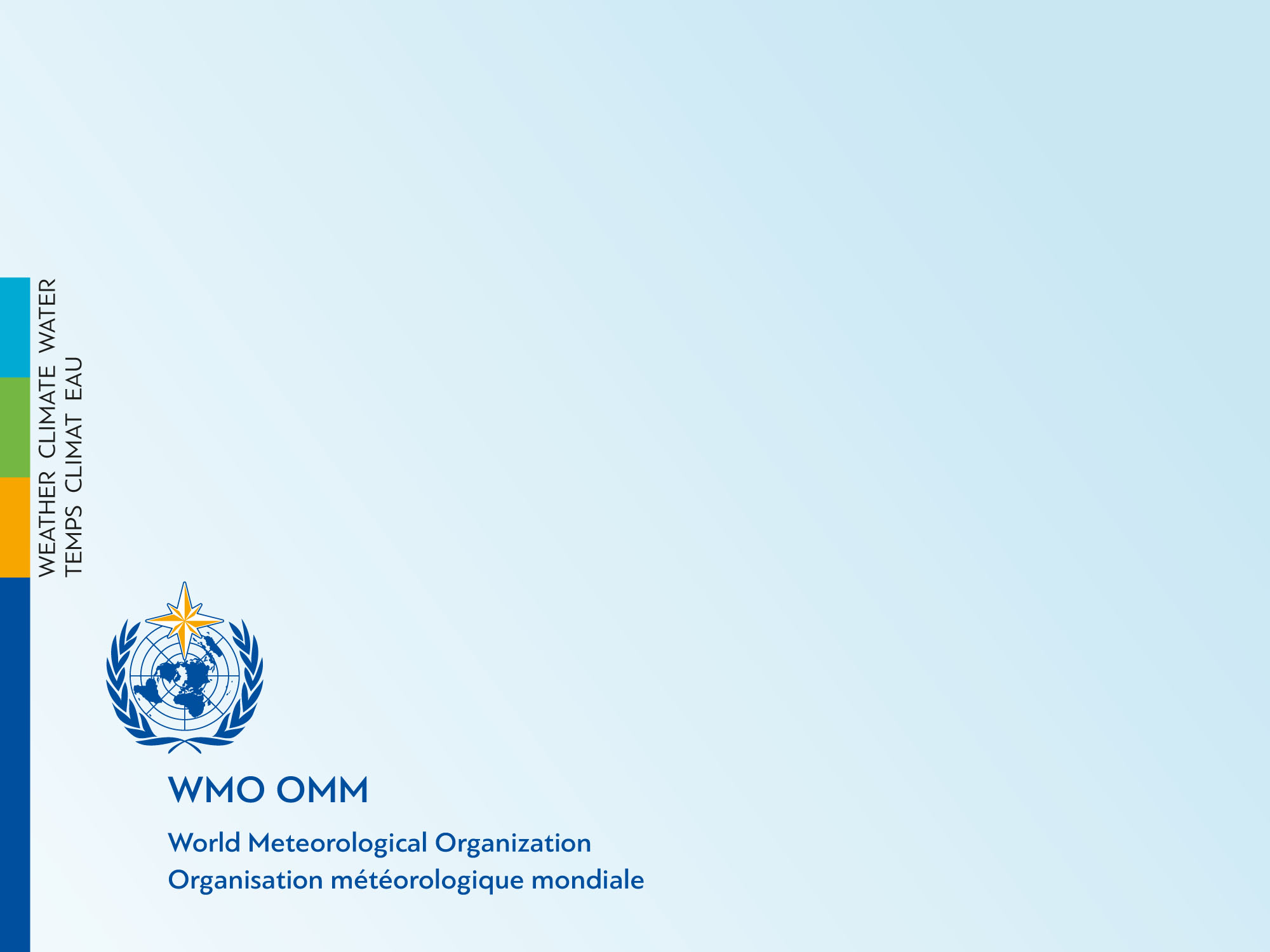 Thank you

www.wmo.int/wigos